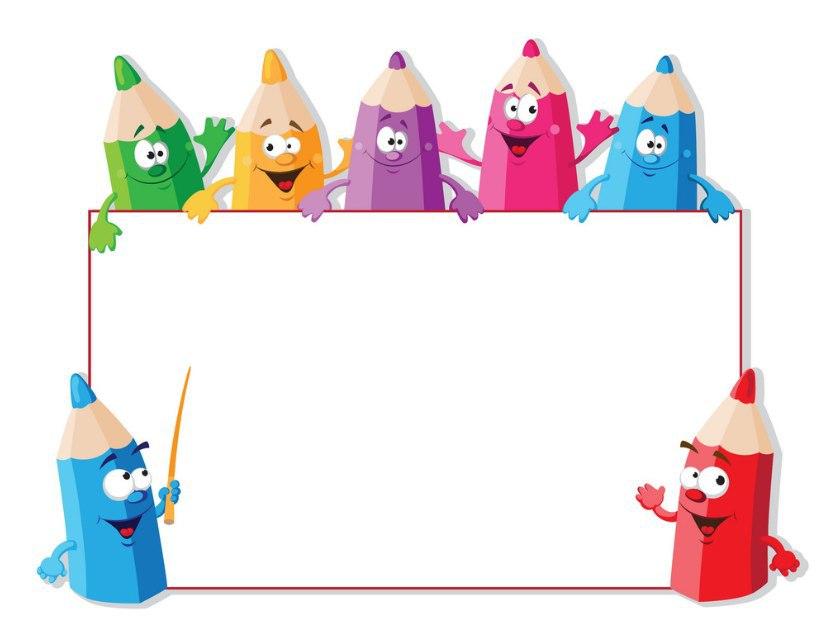 KIDS’ ENGLISH
4
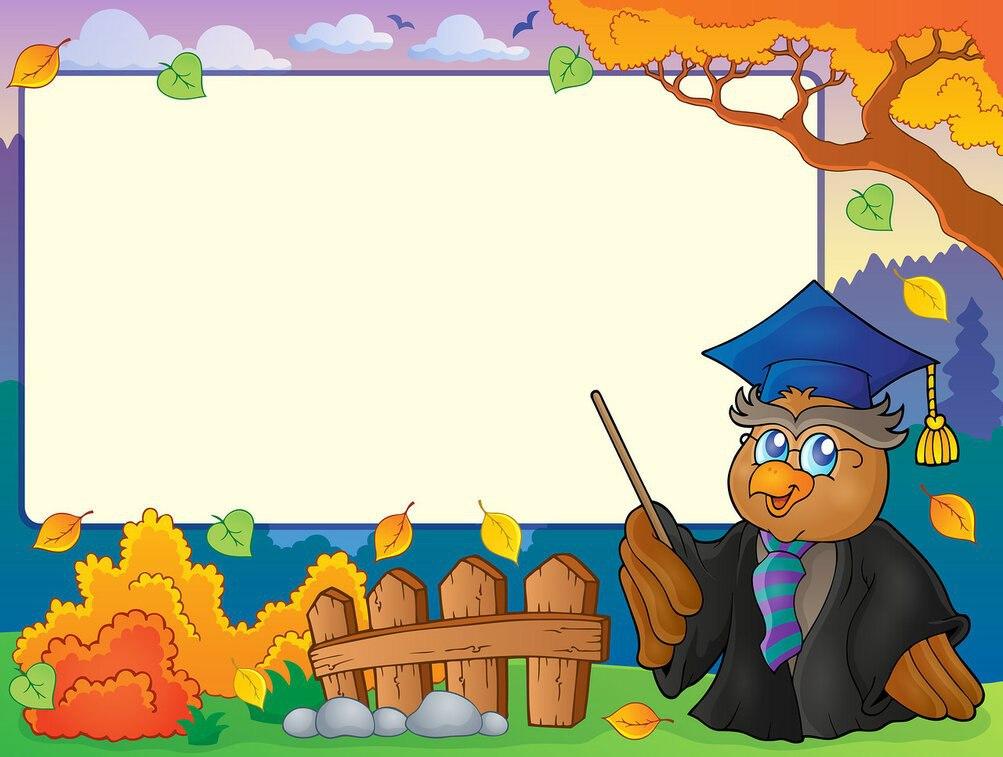 LET'S CHECK YOUR HOMEWORK!
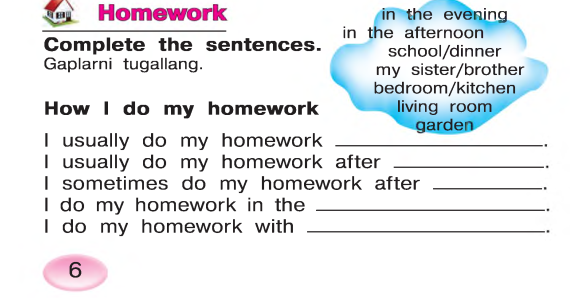 in the evening
school
dinner
bedroom
my sister
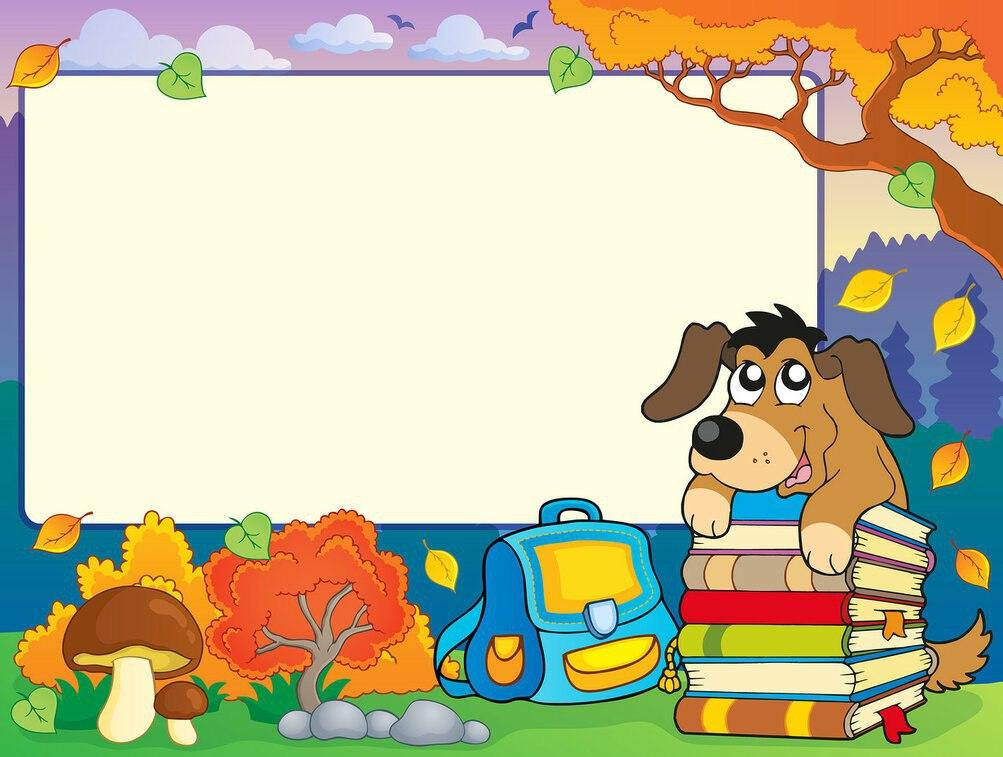 Let’s repeat 
our last lesson.
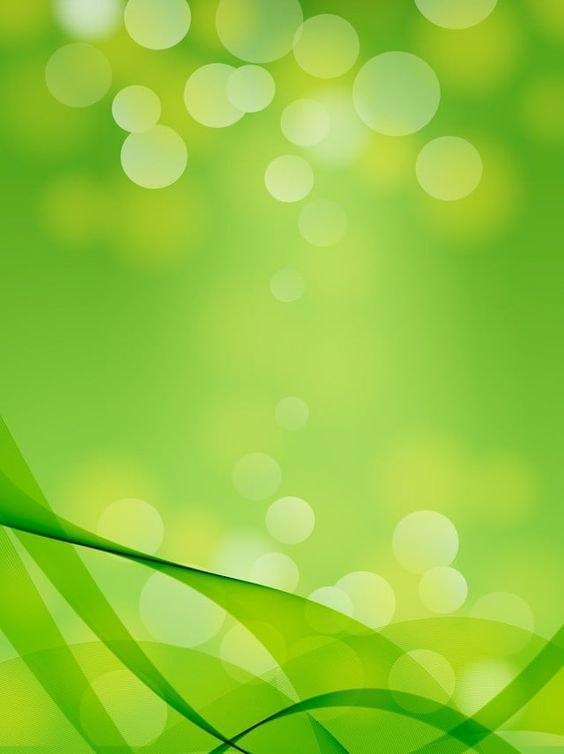 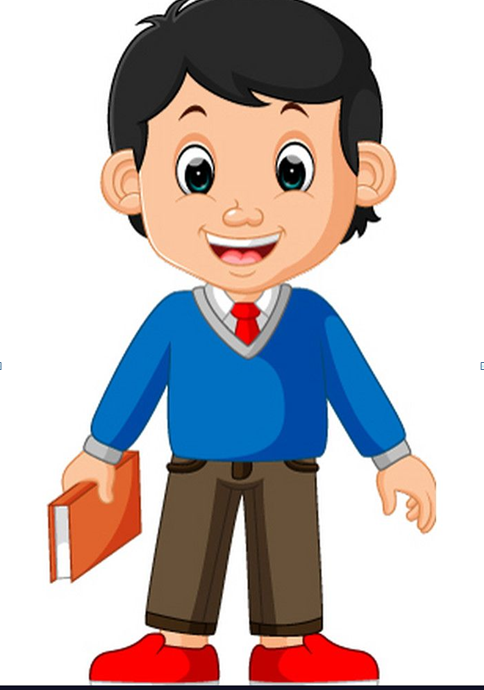 Hello! My name is Aziz.I am from Uzbekistan. I am good at drawing and playing tennis
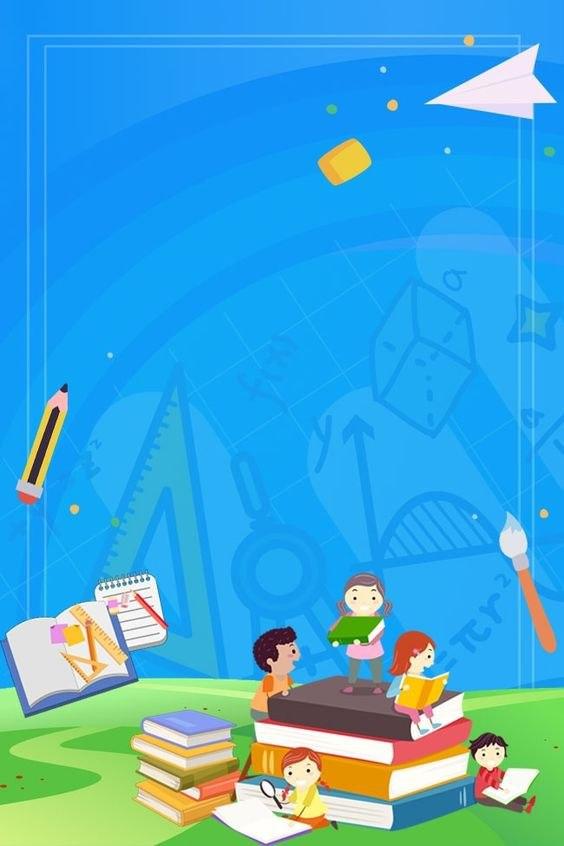 This is my friend. Her name’s Sally. She’s good at dancing. She’s from….?
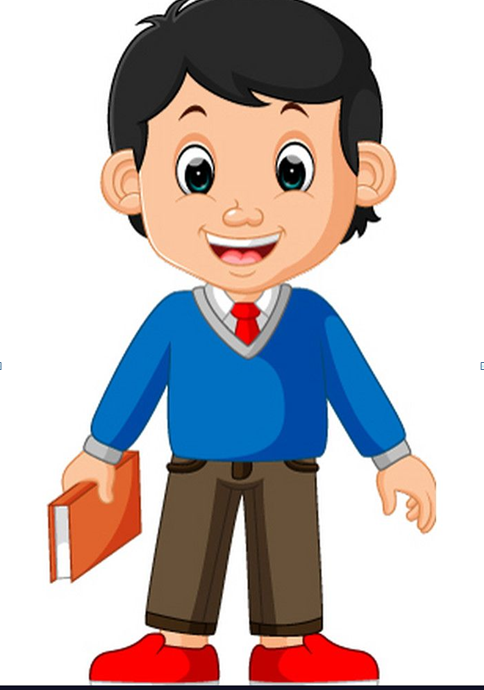 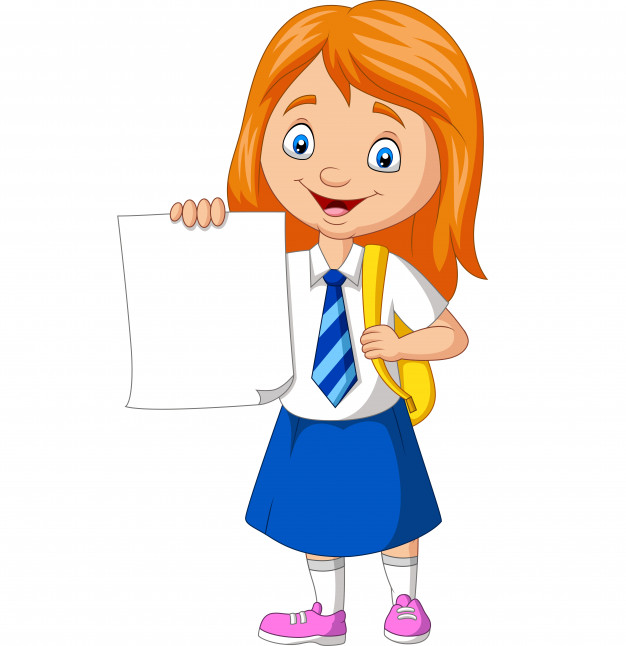 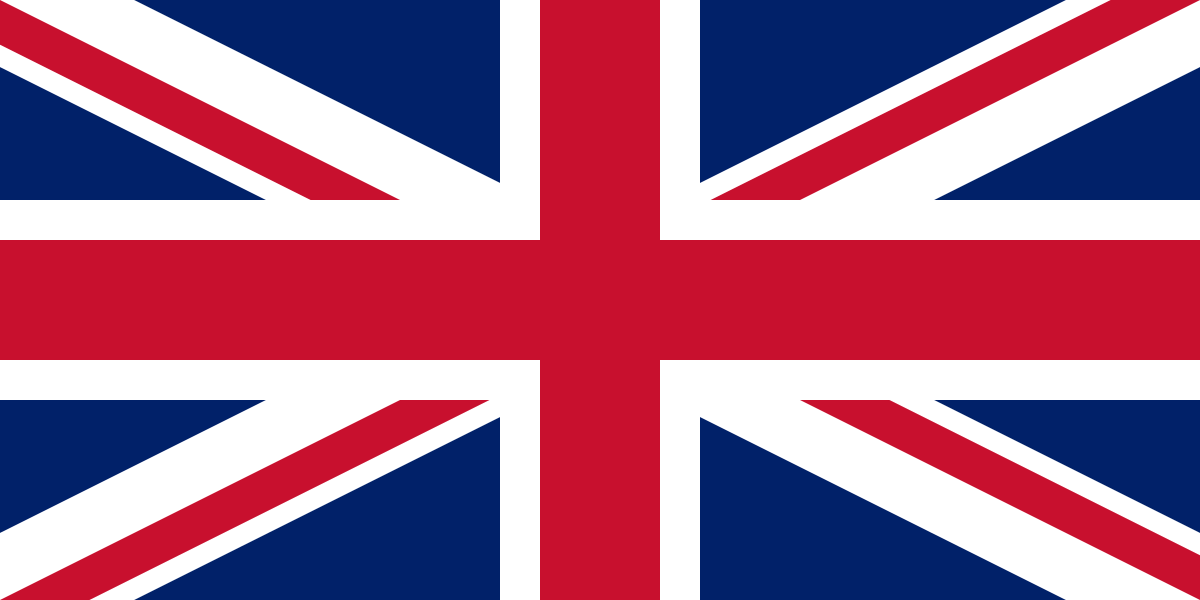 England
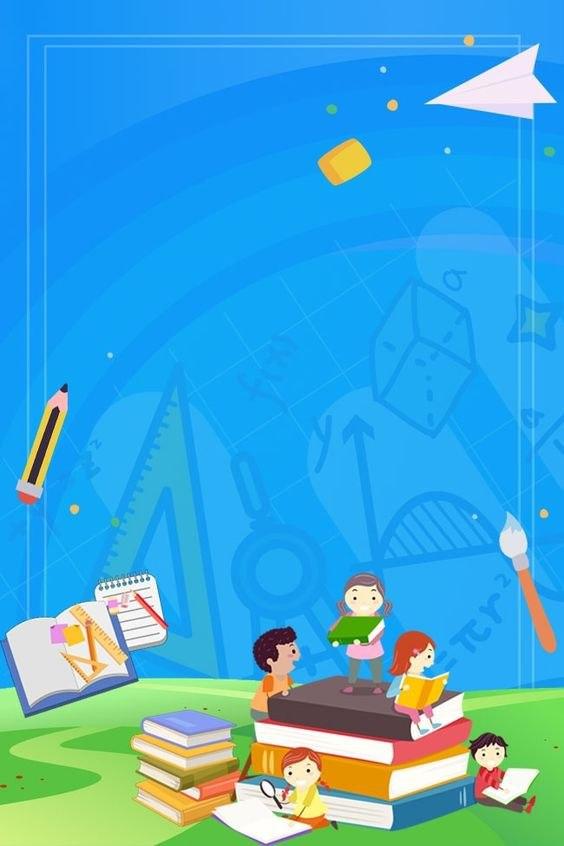 This is my friend. His name’s Sergio. He’s good at playing football. He’s from….?
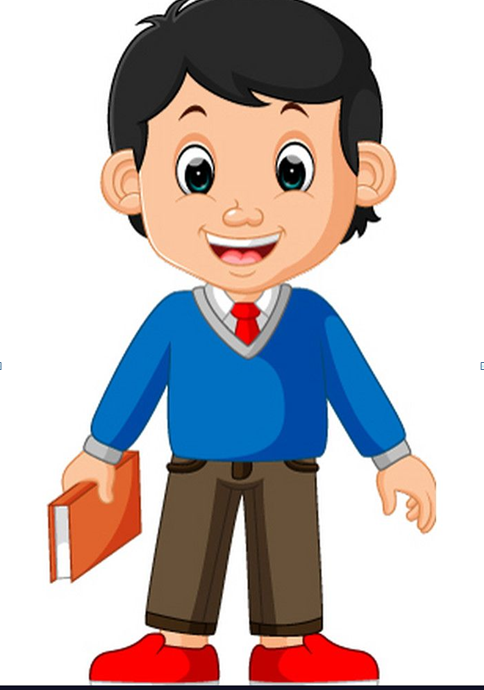 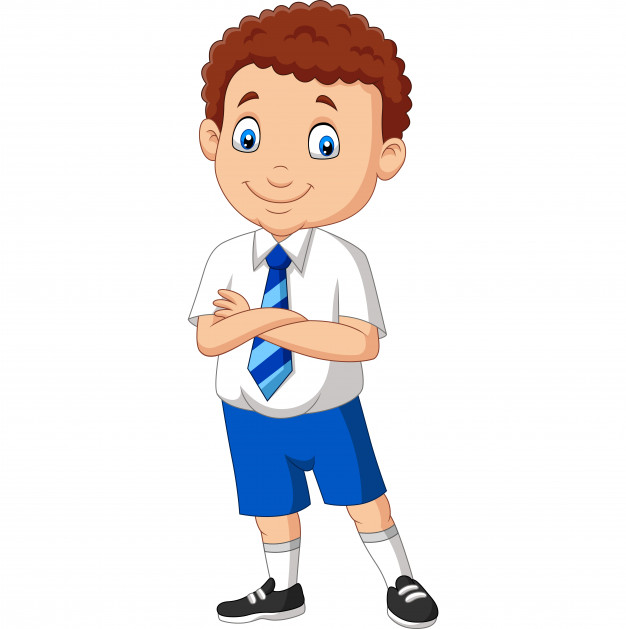 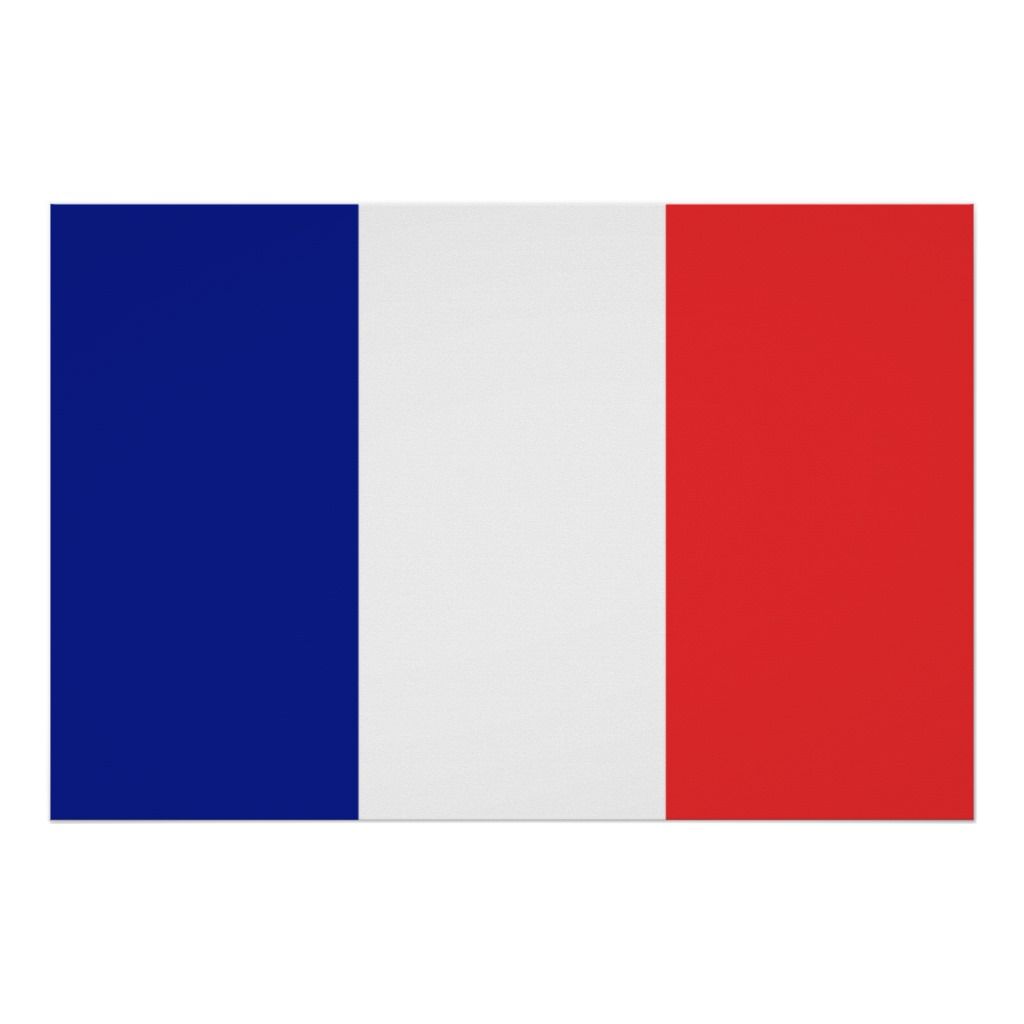 France
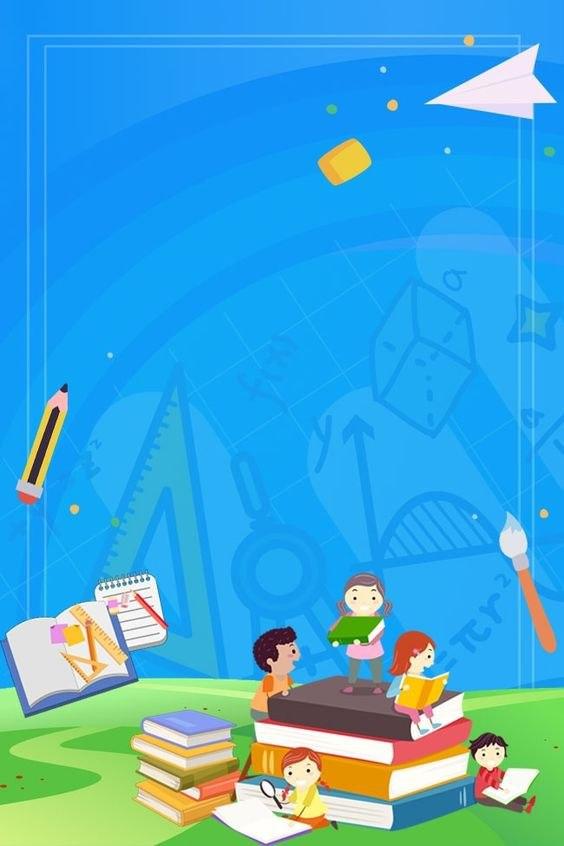 This is my friend. Her name’s Ann. She’s good at singing . She’s from….?
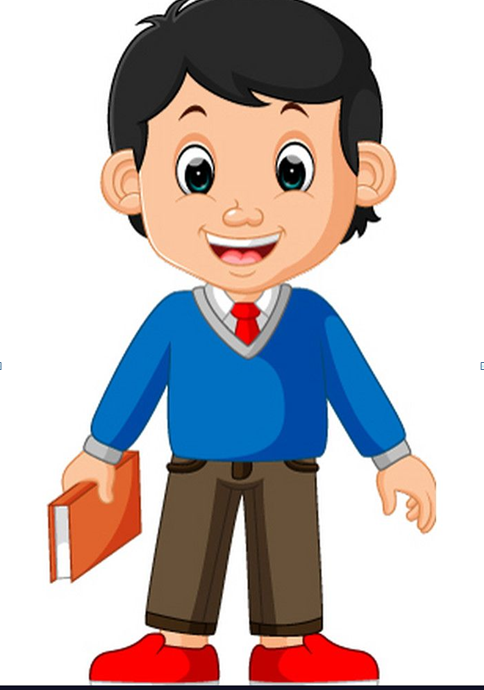 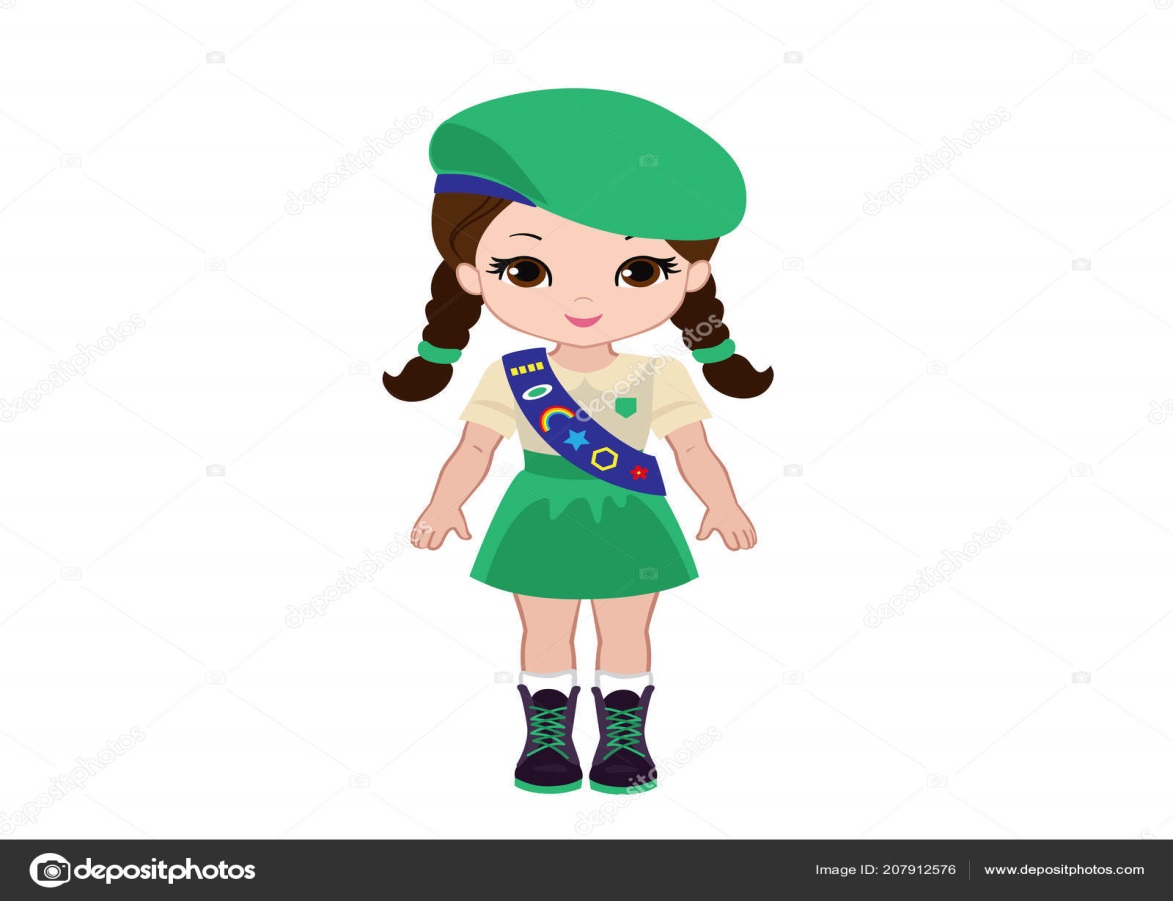 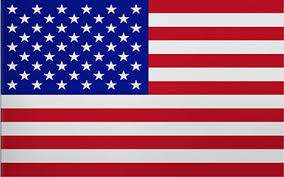 USA
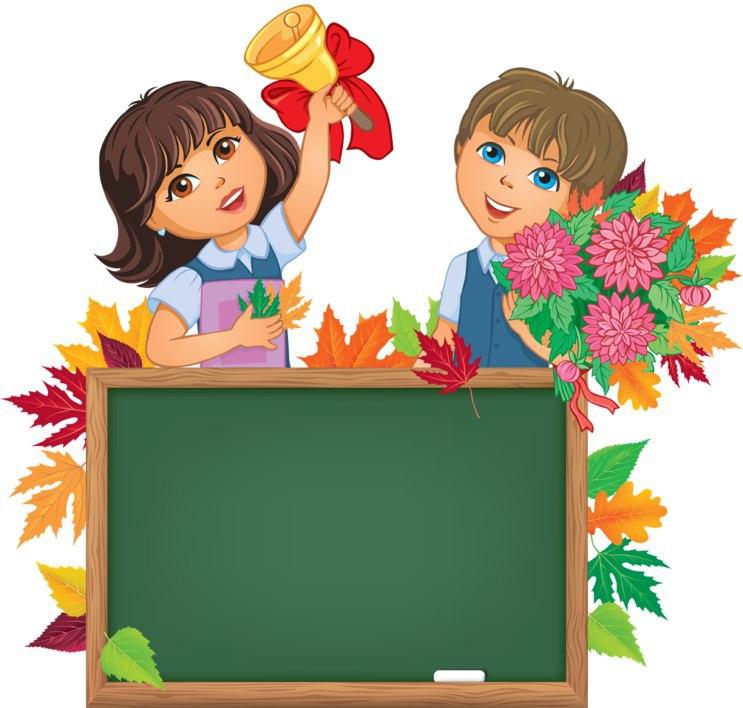 Unit 1. Lesson 4.
“Project”
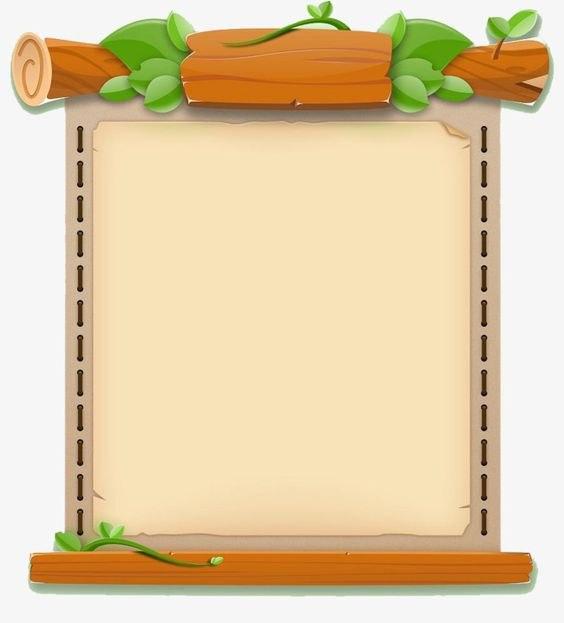 LET’S COMPLETE YOUR       
              STORY
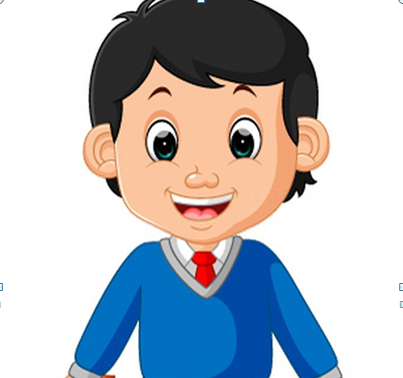 Draw your portrait
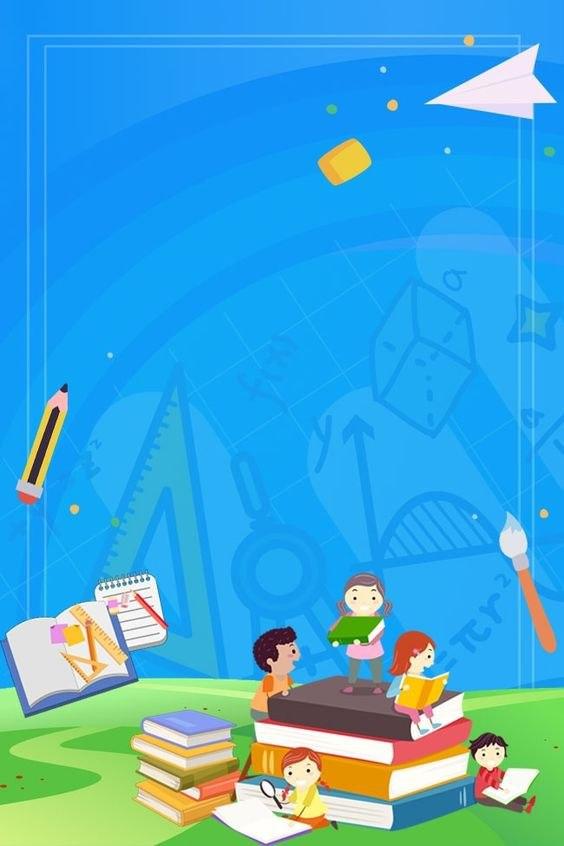 1.My name is
2.M family name is
3.My favourite 
song is
4.My favourite month is
5.My favourite day is
6.My favourite animal is
7.My favourite 
colour is
8.I am good at
9.My hobby is
Aziz
Azimov
“Jingle bells”
July
Sunday
horse
green
swimming
playing tennis
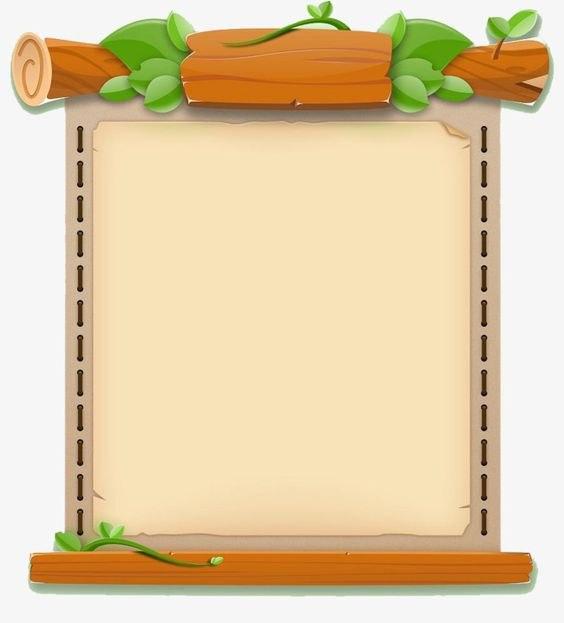 Draw your favourite tree
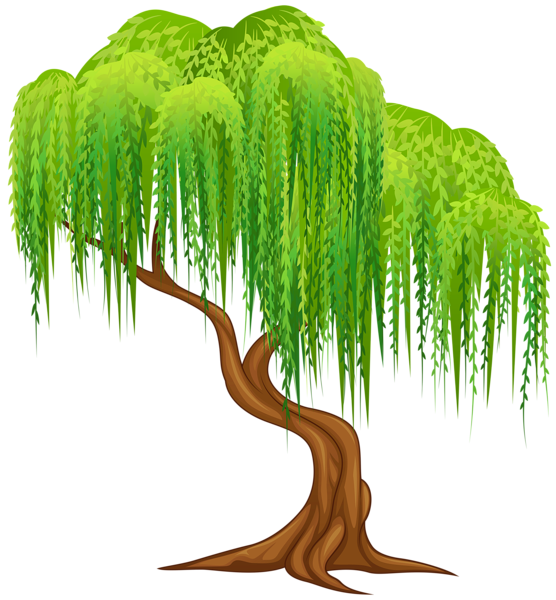 This is my favourite willow tree. It’s tall and it has big, green leaves
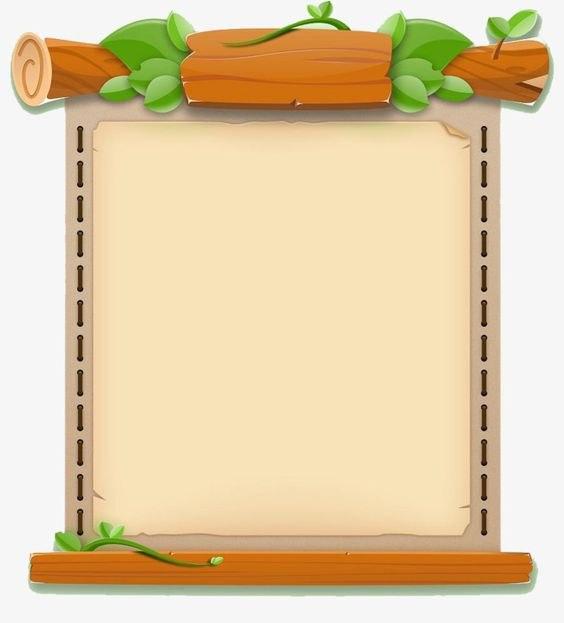 Draw your favorite flower
This is my favourite flower tulip. It’s beautiful ,green and it has  green leaves
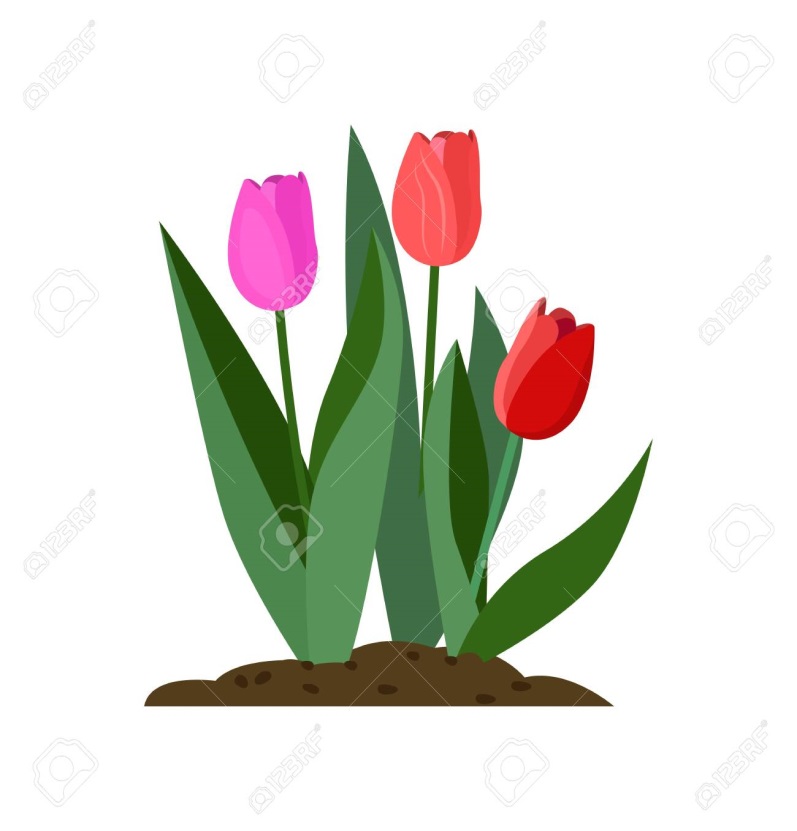 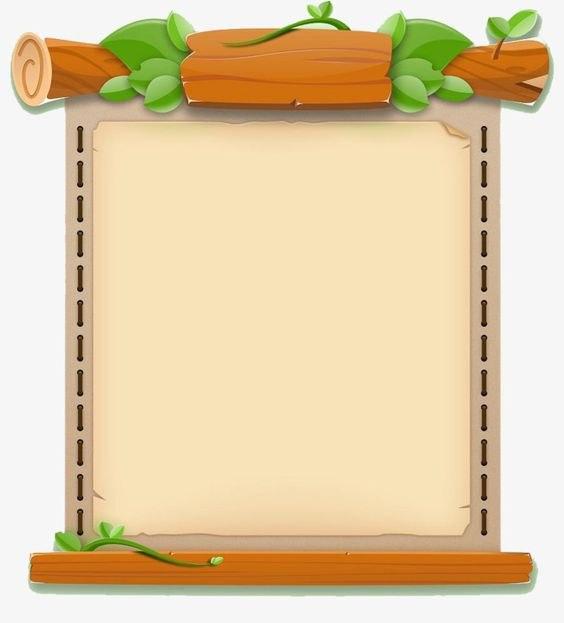 Homework: To revise all the new words and complete the project paper.